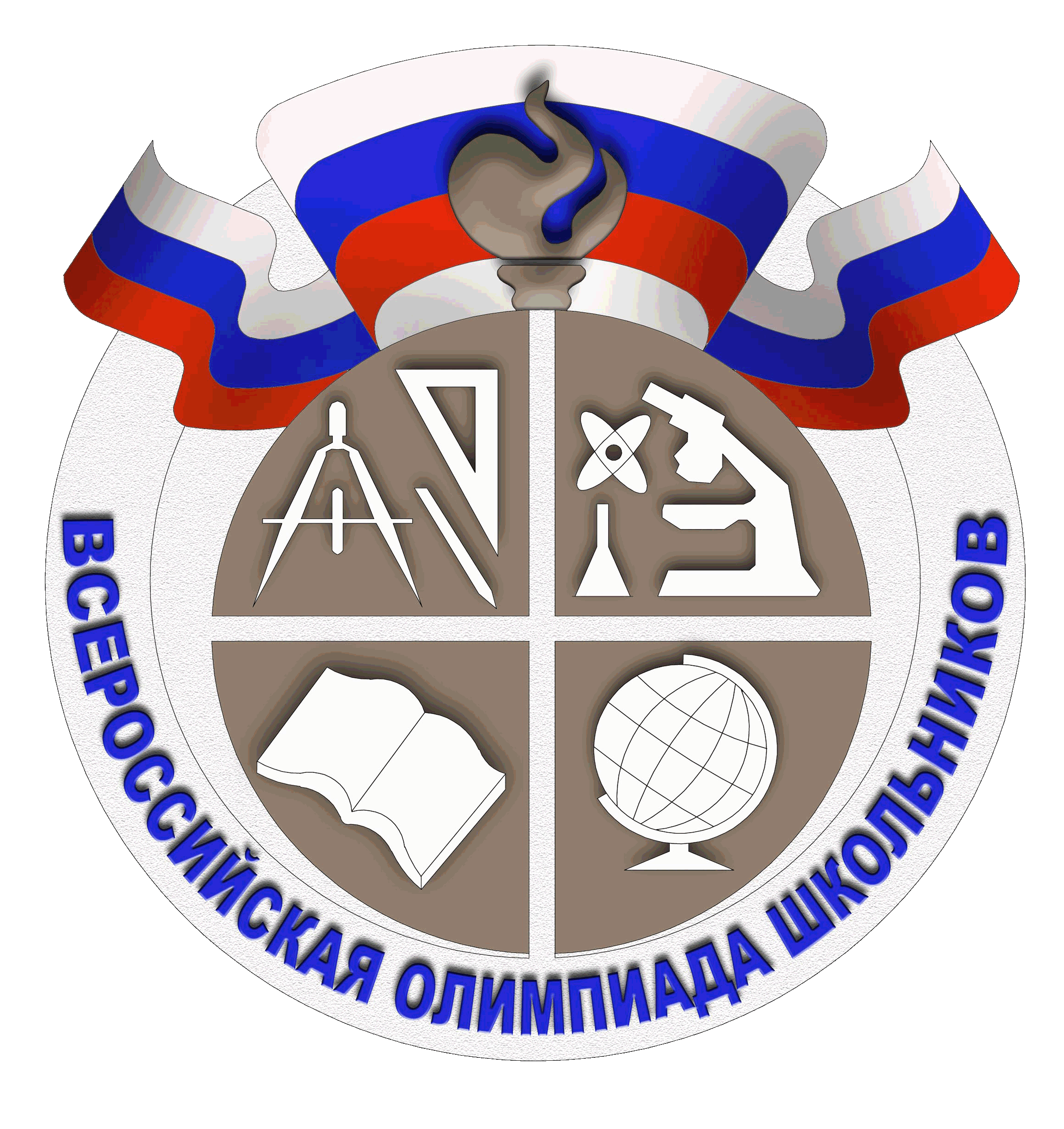 Всероссийская олимпиада школьников:
итоги и целевые ориентиры  участия сочинских школьников
Всероссийская олимпиада школьниковшкольный  и муниципальный этапы(по 22 предметам)
В муниципальном этапе из 52 ОУ наиболее результативны учащиеся: лицеев № 22, № 59, № 95; гимназий №1, №6, №8, №9, №76,«Школа бизнеса»; СОШ №2, №7, №10, №13, №53, №65, №80    Массовость участия в школьном этапе снизилась на 14% Результативность муниципального этапа (дипломы) снизилась 
           в 2017/18 – 1554 чел., – 23,1% 
           в 2018/19 – 1391 чел., – 21,9%
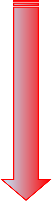 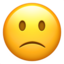 Всероссийская олимпиада школьниковрегиональный, заключительный этапы
Стабильно высокую эффективность участия в РЭ ВОШ показывают учащиеся из ОО: МОБУ гимназия №1,  МОАУ Гимназия №8, МОБУ СОШ №25, МОБУ лицей №59, НОУ гимназия «Школа бизнеса», МОБУ Лицей №95, МОБУ Гимназия №6
Результаты школьного и муниципального этапов ВОШ 2018-2019 уч. г.
Математика
Результаты школьного и муниципального этапов ВОШ 2018-2019 уч. г.
Физика
Результаты школьного и муниципального этапов ВОШ 2018-2019 уч. г.
Химия
Результаты школьного и муниципального этапов ВОШ 2018-2019 уч. г.
Биология
Результаты школьного и муниципального этапов ВОШ 2018-2019 уч. г.
Информатика
Результаты школьного и муниципального этапов ВОШ 2018-2019 уч. г.
Обществознание
Результаты школьного и муниципального этапов ВОШ 2018-2019 уч. г.
География
Количество победителей, призеров и участников регионального этапа всероссийской и региональной олимпиады школьников в 2018-2019 учебном году
Региональный  этап всероссийской  олимпиады школьников
Из 135 участников РЭ ВОШ (6 чел. приняли участие по 
2-м и более предметам) выполнили задания:
 – 7 чел. более чем на 80%; трое из них получили дипломы по двум предметам: Омельченко М., 11 кл., гимназия №8 (информатика и математика), Демин Д., 10 кл. гимназия №8 (математика и физика), Нескубина С., 11 кл., гимназия №1 (литература и французский язык)

– 6 чел. менее чем на 10%: по астрономии-1, географии -1 
нулевые работы по информатике – 4 чел.;
– 13 чел. отсутствовали на РЭ ВОШ по 
    французскому языку
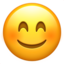 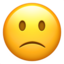 Сравнительный анализ результатов  участия г. Сочи в региональном и заключительном этапе олимпиады
Число победителей, призеров РЭ ВОШ
Краснодар – 161
Новороссийск – 54
Сочи – 41
Анапа – 26
Армавир – 16
Каневской – 13
Тимашевский – 11
Кущевский - 10
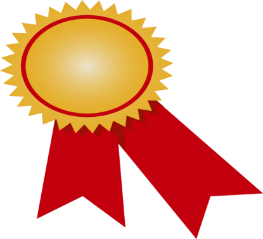 Результаты  участия МО в заключительном этапе
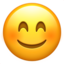 Всероссийская олимпиада школьниковвыводы 2018-2019
- по результатам участия в региональном и заключительном этапах олимпиады г. Сочи занимает 3 место;
 последние 3 года тенденция к снижению массовости участия в школьном этапе, в школах формальное, небрежное отношение, несвоевременность в оформлении документов (результатов);
 качественный показатель эффективности участия в олимпиаде: 
в школьном и муниципальном этапах – снижение, 
в региональном и заключительном – отсутствие роста
Эффективные формы подготовки к завершающим этапам олимпиады
Индивидуальная работа с победителями и призерами школьного  и муниципального этапов: индивидуально-образовательные маршруты
Учебно-тренировочные сборы  на базе МБУ ДО ЦТРиГО г. Сочи (физика, информатика, франц. язык) Итог: 65 чел.-13 дипломов на РЭ
3) Обучение по дополнительным общеобразовательным программам ГБУ ДО КК «Центр развития одаренности»
Всероссийская олимпиада школьников задачи 2019-2020
На муниципальном уровне:

- реализовать организационно-технологическую модель проведения школьного, муниципального этапов с целью повышения качества подготовки школьников и эффективности результатов их участия в олимпиаде; 
- обеспечить 100% участие всех образовательных организаций на школьном и муниципальном этапах;
обеспечить формирование компетентного жюри;
усилить контроль за организацией и проведением школьного и муниципального этапов; 
усилить контроль за реализацией индивидуально-образовательных маршрутов по подготовке к олимпиаде победителей и призеров муниципального и регионального этапов
Всероссийская олимпиада школьников задачи 2019-2020
На школьном уровне:

- приоритетная задача – организация целенаправленной работы (системы) с одаренными и талантливыми детьми; 
обеспечить организацию и проведение школьного этапа олимпиады по всем предметам и своевременное предоставление отчетов (результатов)проведения олимпиады;
обеспечить 100% участие всех победителей школьного этапа в муниципальном этапе олимпиады (далее региональном); 
разработать  индивидуально-образовательный маршрут по подготовке к завершающим этапам олимпиады победителей и призеров школьного, муниципального этапов;
создать условия для повышения квалификации педагогов по технологиям подготовки обучающихся к интеллектуальным олимпиадам и конкурсам
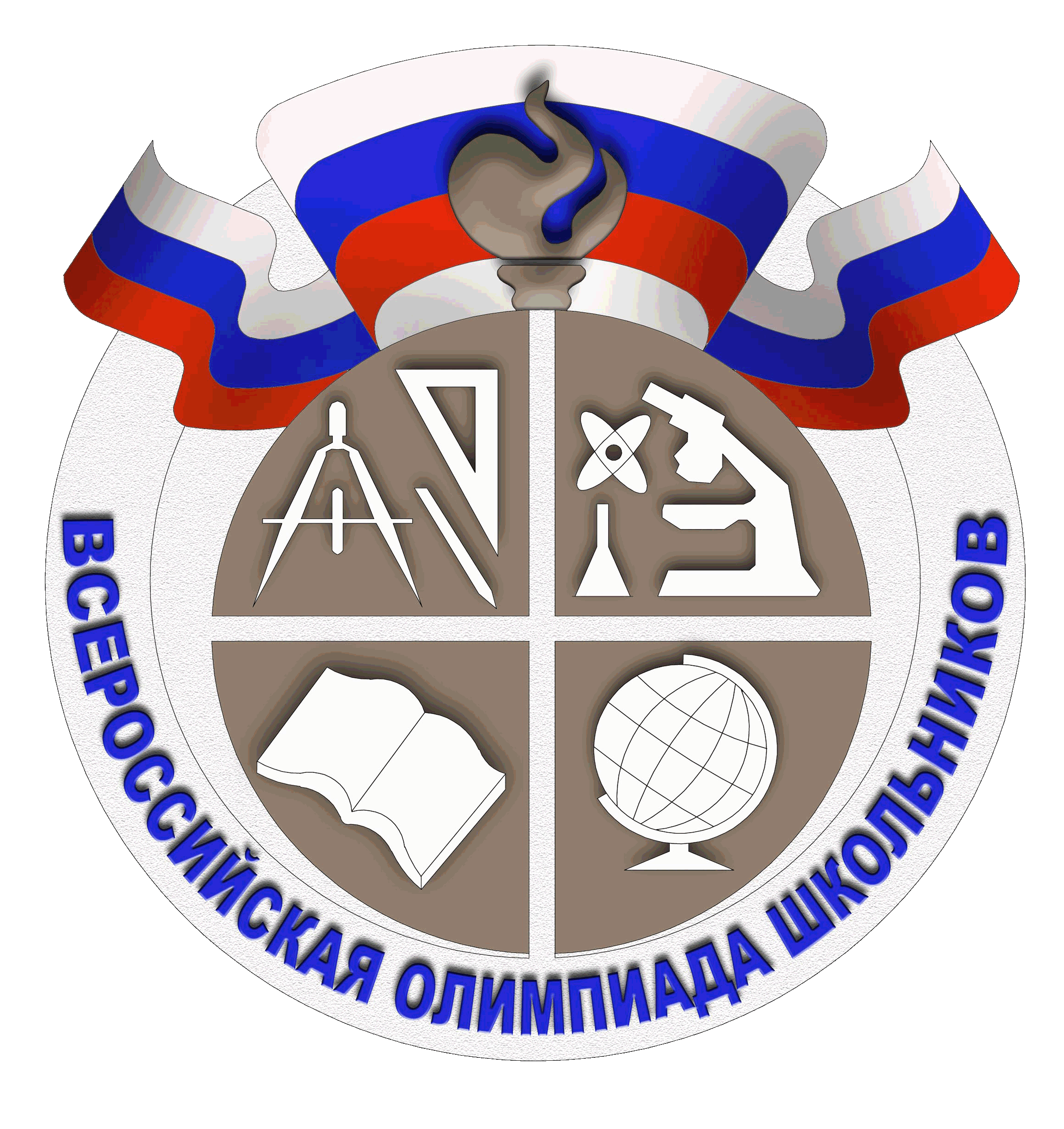 Организация и проведение школьного, муниципального и регионального этапов всероссийской олимпиады школьников в 2019-2020 учебном году
График проведения всероссийской олимпиады школьников
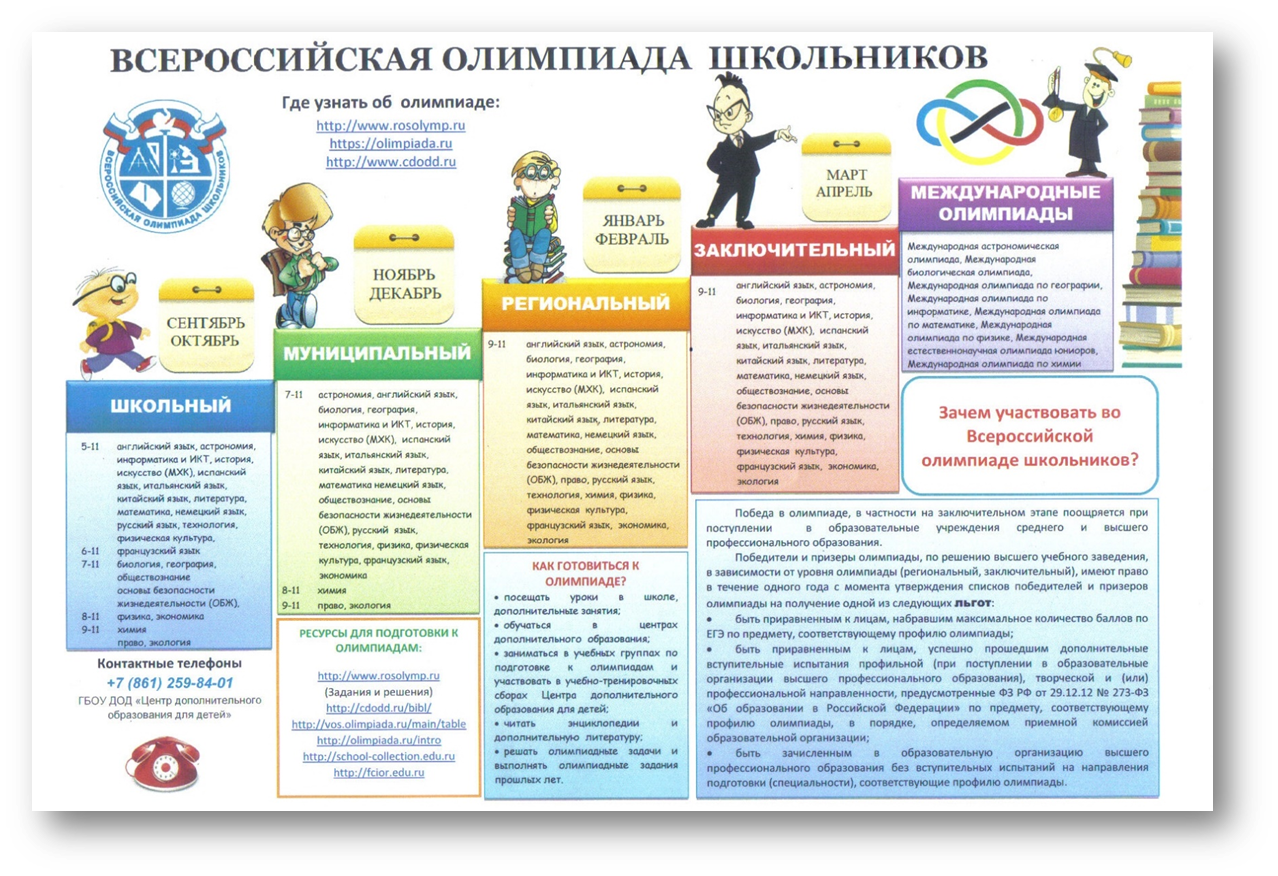 Календарный график проведения школьного этапа всероссийской олимпиады школьников в 2019-2020 учебном году
Календарный график проведения школьного этапа всероссийской олимпиады школьников в 2019-2020 учебном году
Школьный этап по информатике
5 – 6 КЛАСС
Основным, обязательным к оцениванию, является бумажный вариант, как и в прошлом году
Дополнительным, оцениваемым на усмотрение школы, является online-тур на платформе
CODESTEP.RU
Школьный этап по информатике
5 – 6 КЛАСС
Особенности проведения online-тура:
За несколько дней до олимпиады, необходимо пройти пробный тур для знакомства с системой
Online-тур ученик может пройти ДОМА
Результаты основного тура участник фиксирует самостоятельно на телефон и передает классному руководителю
Школьный этап по информатике
5 – 6 КЛАСС
Подведение итогов
Итоги проведения бумажного тура загружаются в АСУ стандартным способом с использованием протокола
Итоги проведения online-турав АСУ НЕ ЗАГРУЖАЮТСЯ
Школьный этап по информатике
7 – 11 КЛАСС
Основным, обязательным к оцениванию, является online-тур на платформе
CONTEST.YANDEX.RU

Сроки проведения: 2 - 6 октября 2019

Для получения логинов и паролей доступа, завуч школы подает заявку Кравцовой М.В. через Whatsapp
Школьный этап по информатике
7 – 11 КЛАСС
Особенности проведения online-тура:
За несколько дней до олимпиады, необходимо пройти пробный тур для знакомства с системой
Online-тур ученик может пройти ДОМА
Подведение итогов
Итоги проведения online-турав АСУ появятся АВТОМАТИЧЕСКИ,через 3-5 дней после завершения online-тура
Ответственным общеобразовательных организаций города Сочи:
Сформировать оргкомитет по проведению школьного этапа всероссийской олимпиады школьников по общеобразовательным предметам;
Осуществить контроль за соблюдением процедуры проведения предметных олимпиад;
Осуществить скачивания заданий школьного этапа всероссийской олимпиады школьников в личном кабинете ОО (за день до начала олимпиады);
Обеспечить своевременное тиражирование заданий школьного этапа всероссийской олимпиады школьников;
Подготовить отчетные документы по проведению школьного этапа олимпиад (приказы ОО о проведении и об итогах школьного этапа предметных олимпиад, протоколы результатов школьного этапа олимпиады);
Обеспечить не позднее 3-х дневного срока с момента проведения школьного этапа предметной олимпиады заполнение результатов (победители, призеры, участники) и отчетов о проведении школьного этапа олимпиады в автоматизированной системе учета «Результаты предметных олимпиад» на сайте www.ctrogo.ru );
Осуществить награждение победителей школьного этапа всероссийской олимпиады школьников по общеобразовательным предметам за счет ОО.
На информационном стенде в зоне доступности школьников должны быть следующие сведения:
Порядок проведения всероссийской олимпиады школьников;
Приказы управления по образованию и науке администрации города Сочи о порядке и сроках проведения школьного, муниципального и регионального этапов всероссийской олимпиады школьников в 2019-2020 учебном году;
Организационно-технологическая модель проведения школьного этапа всероссийской олимпиады школьников в городе Сочи;
Приказ образовательной организации об утверждении графика проведения школьного этапа олимпиады с указанием времени проведения, кабинетов, ответственных;
Приказы образовательной организации о проведении школьного этапа олимпиады в установленные управлением по образованию и науке сроки (по предметам);
Итоговые приказы о результатах школьного этапа олимпиад (по предметам);
Приказ с аналитическим отчетом об итогах проведения школьного этапа предметных олимпиад.
График проведения муниципального этапа всероссийской олимпиады школьников в 2019-2020 учебном году
График проведения регионального этапа всероссийской олимпиады школьников в 2019-2020 учебном году
Обеспечение организации и проведения учебно-тренировочных сборов по подготовке к муниципальному и региональному этапам всероссийской олимпиады школьников с привлечением специалистов 
ФГАОУ ВО «МФТИ», ФГБОУ ВО «АГУ», ФГБОУ ВО «КубГУ»
Учебно-тренировочные сборы
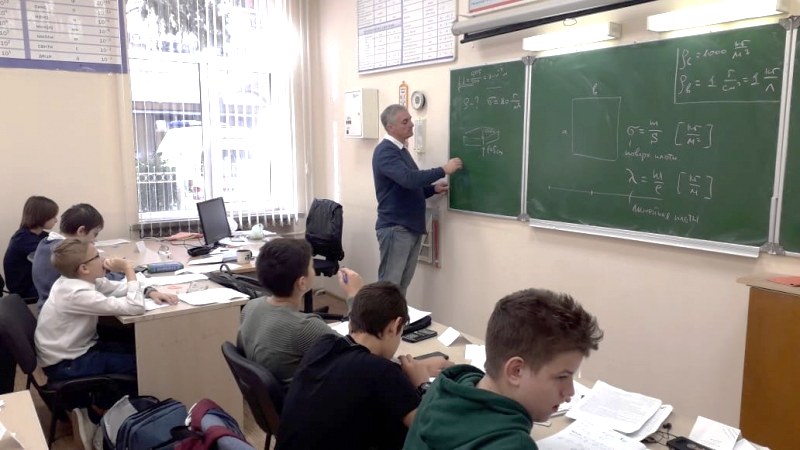 ФИЗИКА
Замятнин Михаил Юрьевич - сотрудник лаборатории по работе с одаренными детьми МФТИ, член центральной предметно-методической комиссии Всероссийской олимпиады школьников по физике.
I сессия – 11-14 сентября 2019 года
7 классы 10:00-12:10
8 классы 12:30-14:40
В соответствии с договором о сотрудничестве между ФГАОУ ВО «МФТИ» и МБУ ДО ЦТРиГО в рамках Проекта «Сетевая олимпиадная школа МФТИ».
Учебно-тренировочные сборы
ФИЗИКА
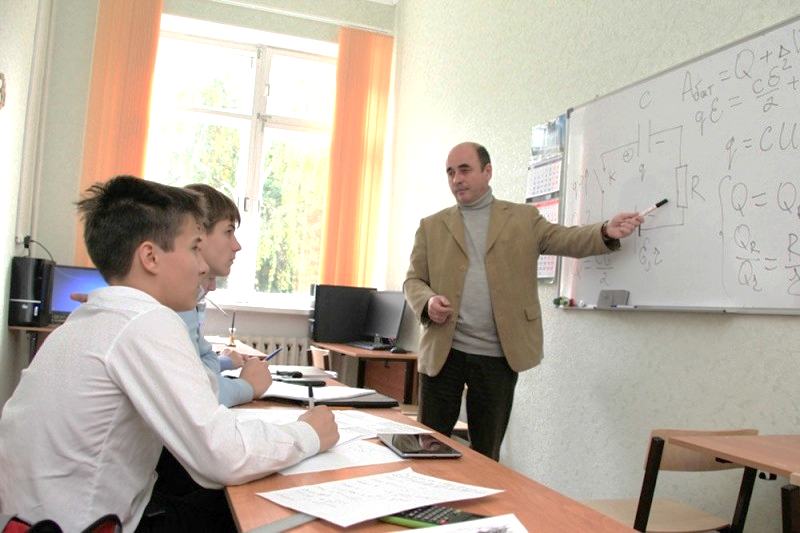 Подлесный Дмитрий Владимирович - научный руководитель Республиканского Лицея, учитель физики высшей квалификационной категории, кандидат педагогических наук, доцент.
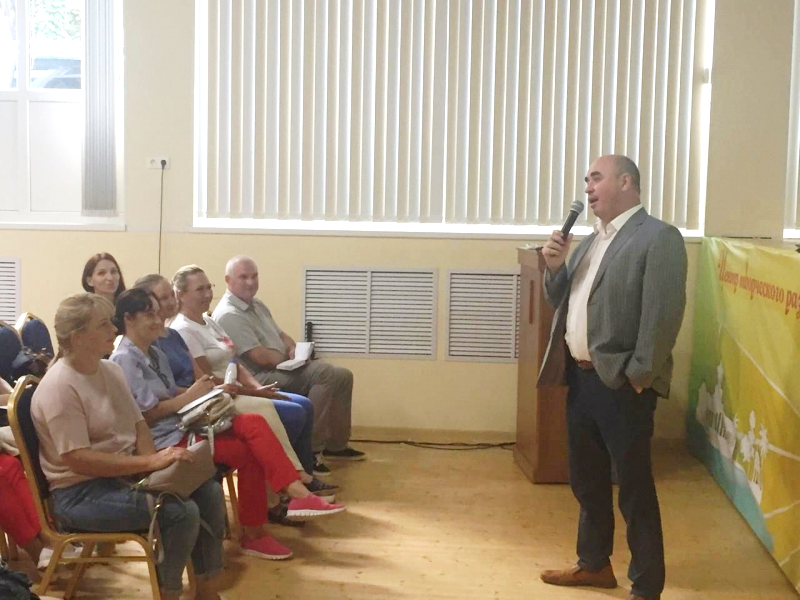 I сессия
9-10 кл (24.09.19г, 26.09.19г., 27.09.19г. с 14:00 до 17:00);
11 кл (23.09.19г., 25.09.19г., 28.09.19г. с 14:00 до 17:00)
Учебно-тренировочные сборы
ФРАНЦУЗСКИЙ ЯЗЫК
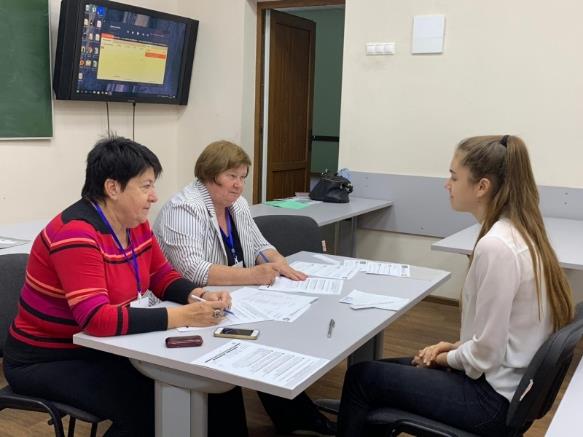 Грушевская Татьяна Михайловна  - зав. кафедрой французской филологии КубГУ, д.ф.н., профессор, председатель региональной предметно-методической комиссии по французскому языку.
Метелева Вера Васильевна - к.ф.н., доцент (КубГУ), член региональной предметно-методической комиссии по французскому языку.
I сессия – 20-21 сентября 2019г. – подготовка к школьному и муниципальному этапам олимпиады II сессия – 25-27 октября 2019г. – подготовка к олимпиаде и экзамену III сессия – экзамен DELF – ноябрь 2019г. IV сессия – середина марта 2019 – подготовка к заключительному этапу олимпиады
Учебно-тренировочные сборы
МАТЕМАТИКА
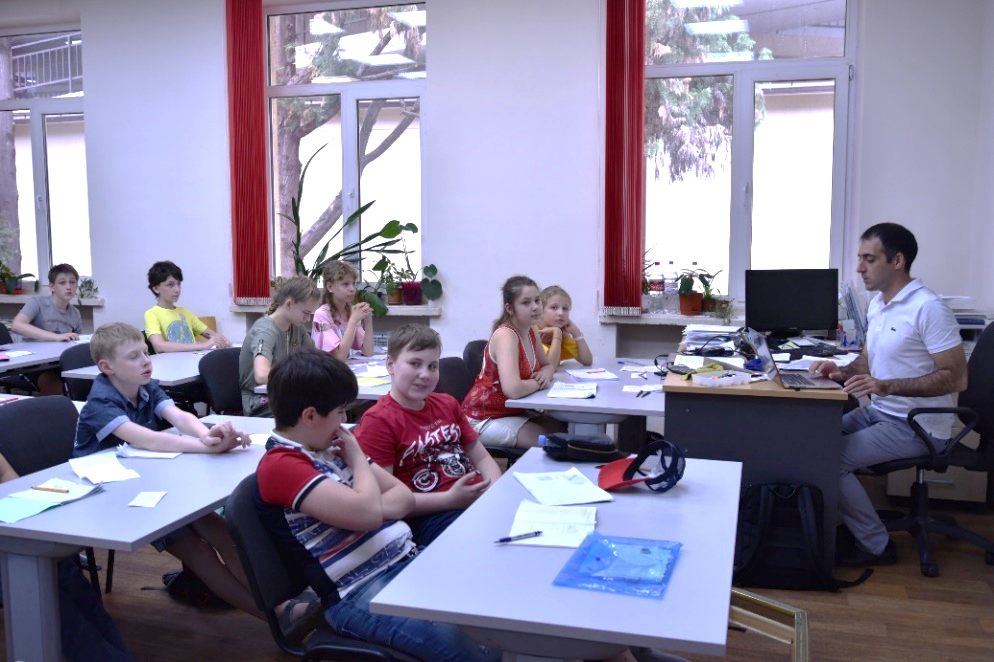 Карпенко Юрий Александрович - старший преподаватель факультета математики и компьютерных наук Адыгейского государственного университета (ФГБОУ ВО «АГУ»)
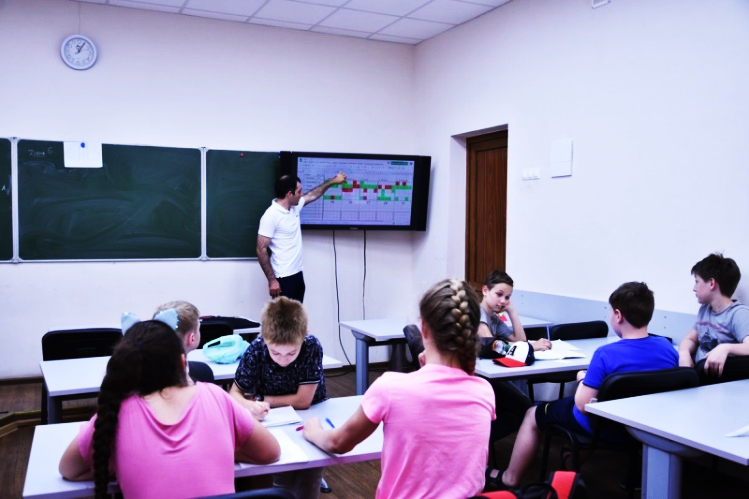 I сессия – 16-20 сентября 2019г.
6 классы 09:00-11:20
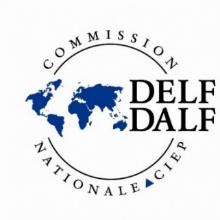 Международный экзамен DELF по французскому языку
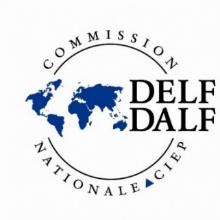 Международный экзамен DELF по французскому языку
DELF - самый распространенный экзамен на знание французского. Полученный диплом больше не нуждается в дальнейшем подтверждении.
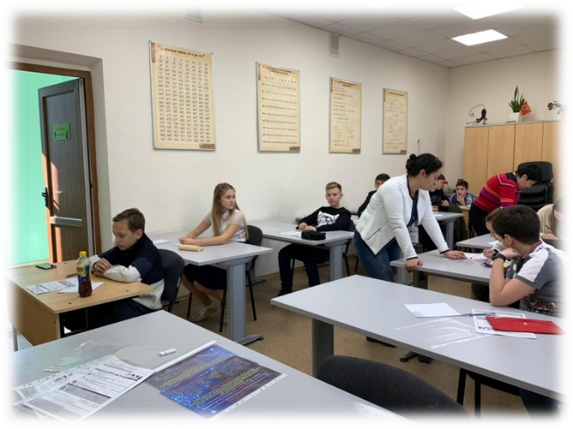 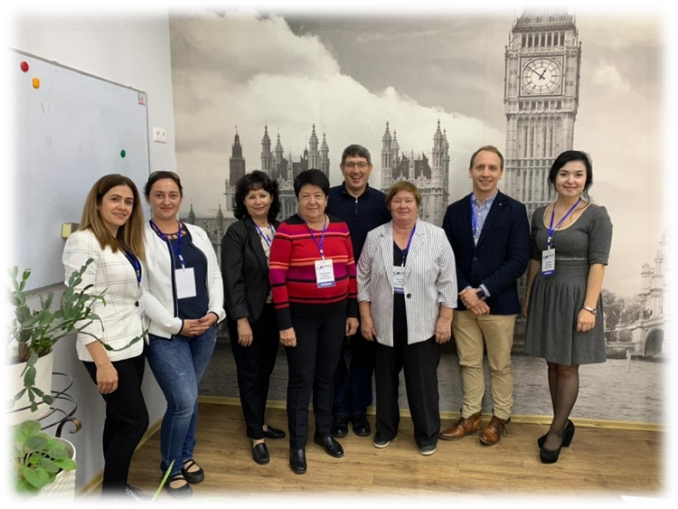 Экзамен DELF разработан государственной организацией CIEP (Centre international d’études pédagogiques - Международный центр исследований в области образования для французского Министерства образования).
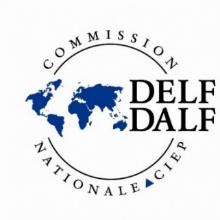 Международный экзамен DELF по французскому языку
В прошлом учебном году участниками международного экзамена DELF стали 33 учащихся из общеобразовательных организаций города Сочи и ЦТРиГО. На экзамене проверялись разные аспекты языка: аудирование, чтение, письмо, говорение.

В 2019 – 2020 учебном году экзамен будет проводиться в ноябре.
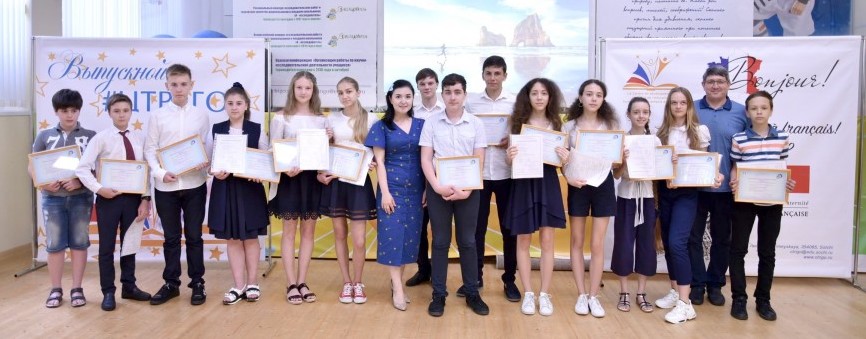 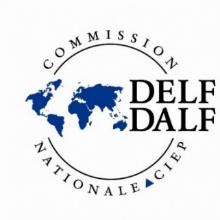 Состав участников Международного экзамена DELF по французскому языку в 2018-2019 учебном году
Диплом уровня А1 получили: 
12 учащихся МОБУ гимназия №1
6 учащихся НОУ гимназия «Школа бизнеса»

Диплом уровня А2 получили: 
6 учащихся МОБУ гимназия №1
3 учащихся МОБУ СОШ №24
2 учащихся МОБУ гимназия №5
2 учащихся МОБУ СОШ №25
1 учащийся НОУ гимназия «Школа бизнеса»
1 учащийся МОАУ гимназия №8
1 учащийся МОБУ СОШ №18
«Созвездие юных талантов 2020 г.»
Перечень мероприятий по результатам которых проводится отбор участников торжественного приема одаренных школьников г. Сочи «Созвездие юных талантов»:

Олимпиады
Турниры и Вузовские олимпиады
Научно-практические конференции

С полным перечнем мероприятий на 2019-2020 уч.г. можно будет ознакомиться на сайте www.ctrigo.ru
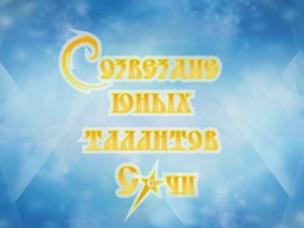 Календарь конкурсов на 2019-2020 учебный год
Сроки проведения и стоимость конкурсов в 2019-2020 учебном году
Порядок проведения конкурсов
Через автоматизированную систему учета «Результаты олимпиад, конкурсов и конференций» (www.ctrigo.ru) необходимо:
- внести сведения о количестве участников;
- скачать и заполнить заявку
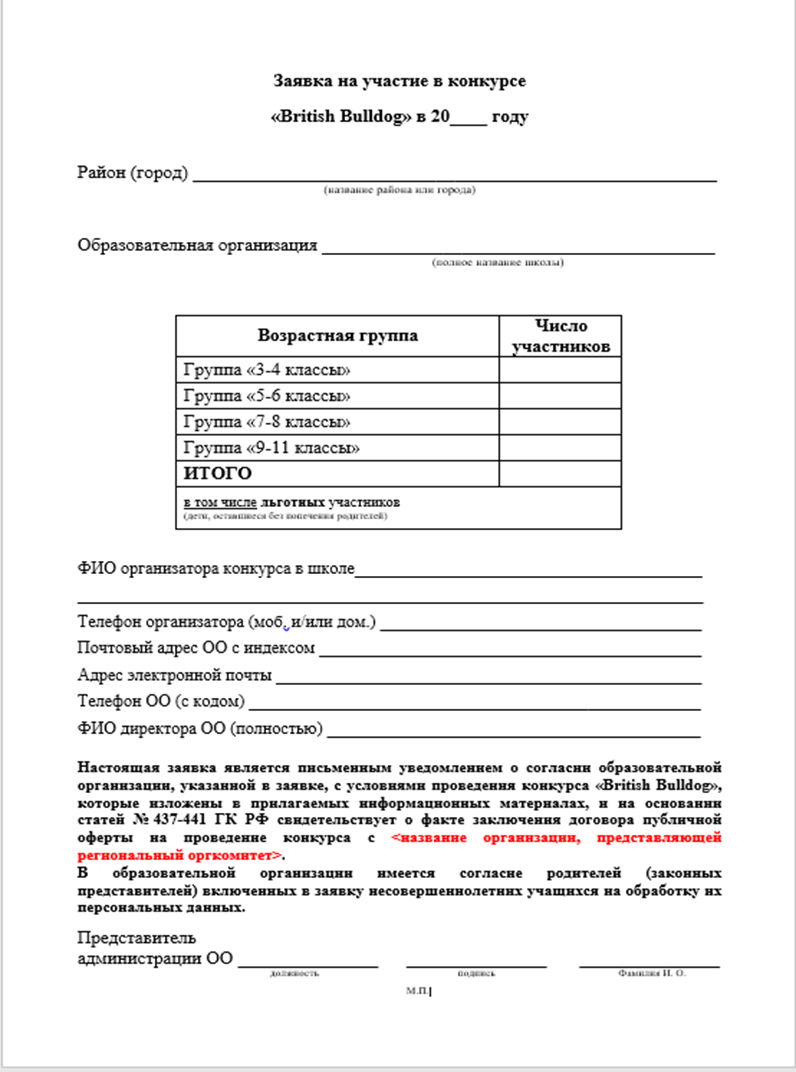